“SEMINARIO DE UNIDADES DE ORIENTACIÓN”
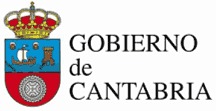 CONSEJERÍA DE EDUCACIÓN,
             CULTURA Y DEPORTE

DIRECCIÓN GENERAL DE INNOVACIÓN 
           Y CENTROS EDUCATIVOS
EL CLIMA ESCOLAR

reflexiones compartidas


                UNIDAD DE CONVIVENCIA

                                   Jueves, 6 de abril de 2017
“SEMINARIO DE UNIDADES DE ORIENTACIÓN”
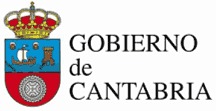 CONSEJERÍA DE EDUCACIÓN,
             CULTURA Y DEPORTE

DIRECCIÓN GENERAL DE INNOVACIÓN 
           Y CENTROS EDUCATIVOS
MODELO DE CONVIVENCIA
La diversidad como realidad social y educativa considerada como un elemento enriquecedor.

La escuela como espacio de aprendizaje donde se aprende a convivir: relación consigo mismo, relación con los otros, relación con el entorno.

La vivencia en el marco escolar de valores democráticos: tolerancia, justicia, no violencia,  respeto mutuo, dignidad personal, derechos humanos…

 La gestión creativa y democrática del conflicto entendiendo que éste es una realidad inherente a toda organización social.
“SEMINARIO DE UNIDADES DE ORIENTACIÓN”
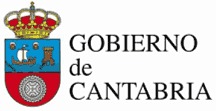 CONSEJERÍA DE EDUCACIÓN,
             CULTURA Y DEPORTE

DIRECCIÓN GENERAL DE INNOVACIÓN 
           Y CENTROS EDUCATIVOS
LA UNIDAD DE CONVIVENCIA
UNIDAD DE ASESORAMIENTO, ORIENTACIÓN, Y APOYO A LA COMUNIDAD EDUCATIVA EN MATERIA DE CONVIVENCIA ESCOLAR Y PREVENCIÓN Y TRATAMIENTO DE CONFLICTOS.
QUEDA INCLUIDA EN LA UNIDAD TÉCNICA DE ORIENTACIÓN Y 
ATENCIÓN A LA DIVERSIDAD.
“SEMINARIO DE UNIDADES DE ORIENTACIÓN”
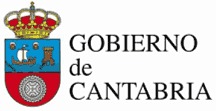 CONSEJERÍA DE EDUCACIÓN,
             CULTURA Y DEPORTE

DIRECCIÓN GENERAL DE INNOVACIÓN 
           Y CENTROS EDUCATIVOS
GESTIÓN DE CONVIVENCIA
Decreto 53/2009, de 25 de junio, que regula la convivencia escolar y los derechos y deberes de la comunidad educativa en la Comunidad Autónoma de Cantabria.
PLAN DE CONVIVENCIA
¿ FUNCIONA ?
“SEMINARIO DE UNIDADES DE ORIENTACIÓN”
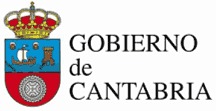 CONSEJERÍA DE EDUCACIÓN,
             CULTURA Y DEPORTE

DIRECCIÓN GENERAL DE INNOVACIÓN 
           Y CENTROS EDUCATIVOS
PRIORIZAR LA PREVENCIÓN
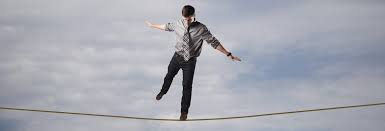 “SEMINARIO DE UNIDADES DE ORIENTACIÓN”
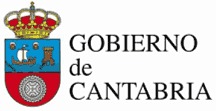 CONSEJERÍA DE EDUCACIÓN,
             CULTURA Y DEPORTE

DIRECCIÓN GENERAL DE INNOVACIÓN 
           Y CENTROS EDUCATIVOS
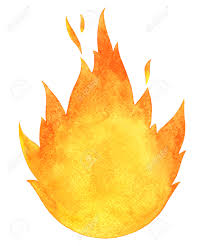 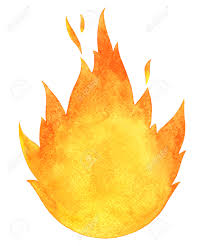 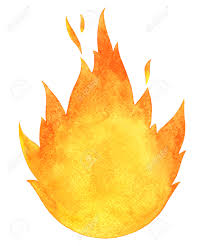 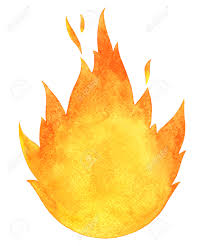 ENSEÑANZA
          Y
APRENDIZAJE
GESTIÓN 
     DE
   AULA
FORMACIÓN
ORGANIZACIÓN
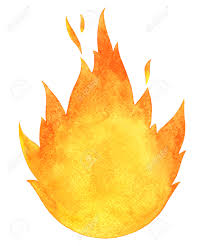 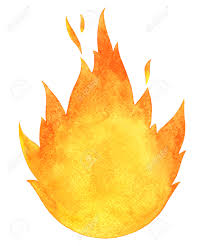 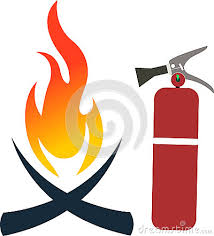 RESOLUCIÓN
         DE
CONFLICTOS
ATENCIÓN A
FAMILIAS
“SEMINARIO DE UNIDADES DE ORIENTACIÓN”
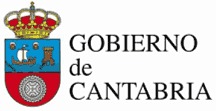 CONSEJERÍA DE EDUCACIÓN,
             CULTURA Y DEPORTE

DIRECCIÓN GENERAL DE INNOVACIÓN 
           Y CENTROS EDUCATIVOS
MEDIDAS PREVENTIVAS: ÁMBITO ORGANIZATIVO
PLANES DE CENTRO: Coherencia y sentido al PEC

CUIDAR LA TRANSICIÓN ENTRE ETAPAS

 FORMACIÓN DE GRUPOS

 ASIGNACIÓN DE TUTORÍAS

 RELACIONES CON LAS FAMILIAS Y LOS SERCICIOS COMUNITARIOS

 ORGANIZACIÓN DE TIEMPOS Y ESPACIOS
“SEMINARIO DE UNIDADES DE ORIENTACIÓN”
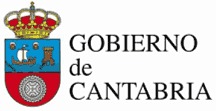 CONSEJERÍA DE EDUCACIÓN,
             CULTURA Y DEPORTE

DIRECCIÓN GENERAL DE INNOVACIÓN 
           Y CENTROS EDUCATIVOS
MEDIDAS PREVENTIVAS: ÁMBITO TUTORIAL
DINÁMICA DE GRUPOS
DESARROLLO PERSONAL
ACOGIDA
TUTORÍAS ENTRE IGUALES
TUTORIAS INDIVIDUALIZADAS
COPARTICIPACIÓN EN GESTIÓN
“SEMINARIO DE UNIDADES DE ORIENTACIÓN”
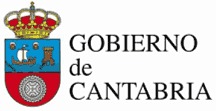 CONSEJERÍA DE EDUCACIÓN,
             CULTURA Y DEPORTE

DIRECCIÓN GENERAL DE INNOVACIÓN 
           Y CENTROS EDUCATIVOS
MEDIDAS PREVENTIVAS:  ENSEÑANZA-APRENDIZAJE
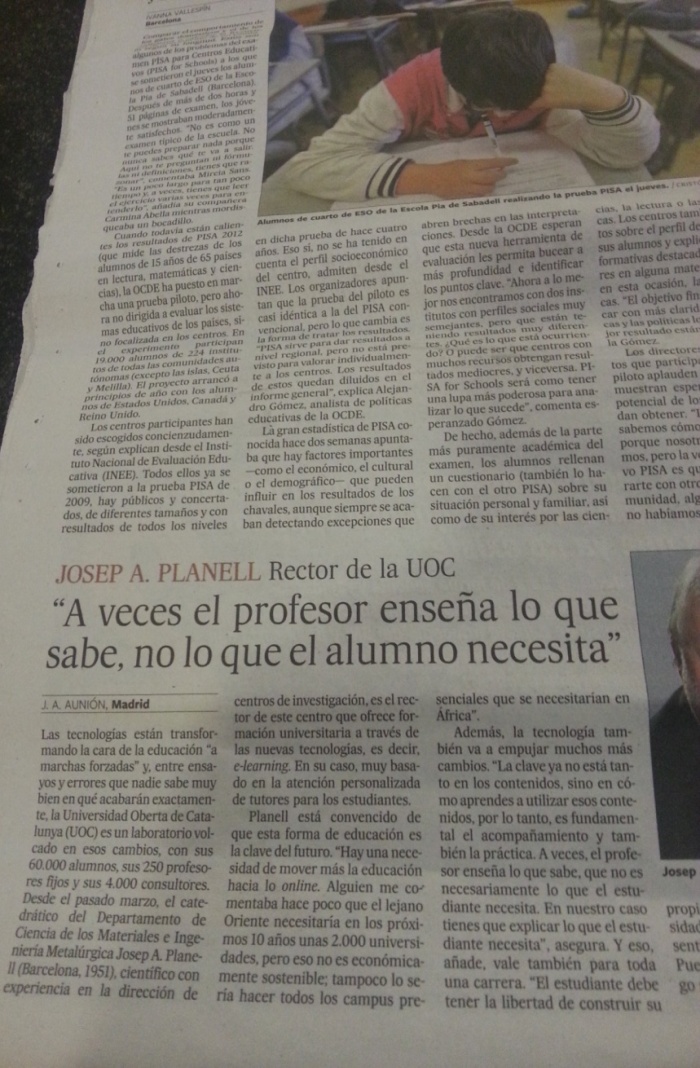 PODAR EL CURRÍCULO

 METODOLOGÍAS VARIADAS  

 COMPETENCIAS

 DOCENCIA COMPARTIDA

 APERTURA DEL AULA AL MUNDO

 RECURSOS MÚLTIPLES
“SEMINARIO DE UNIDADES DE ORIENTACIÓN”
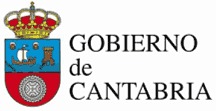 CONSEJERÍA DE EDUCACIÓN,
             CULTURA Y DEPORTE

DIRECCIÓN GENERAL DE INNOVACIÓN 
           Y CENTROS EDUCATIVOS
ABORDAR LOS CONFLICTOS PARA LA CONSTRUCCIÓN DE UNA CONVIVENCIA POSITIVA
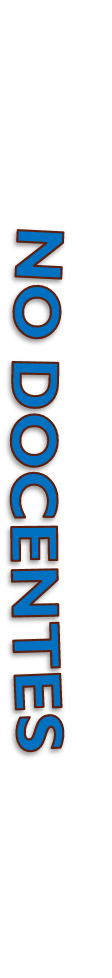 FAMILIAS
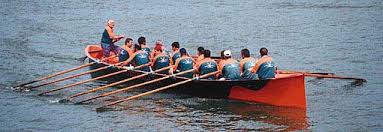 ALUMNADO
PROFESORADO
RESPONSABILIDAD COMPARTIDA
“SEMINARIO DE UNIDADES DE ORIENTACIÓN”
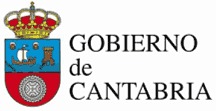 CONSEJERÍA DE EDUCACIÓN,
             CULTURA Y DEPORTE

DIRECCIÓN GENERAL DE INNOVACIÓN 
           Y CENTROS EDUCATIVOS
ABORDAR LOS CONFLICTOS PARA LA CONSTRUCCIÓN DE UNA CONVIVENCIA POSITIVA
ALUMNADO AYUDANTE
 GRUPOS DE AYUDA
 MEDIADORES
 MENTORES Y CIBERMENTORES
 CIRCULOS DE CONVIVENCIA
 CÍRCULOS RESTAURATIVOS
 TUTORÍA ENTRE IGUALES
ESTRATEGIAS DE APOYO ENTRE IGUALES
“SEMINARIO DE UNIDADES DE ORIENTACIÓN”
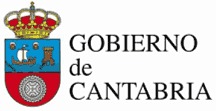 CONSEJERÍA DE EDUCACIÓN,
             CULTURA Y DEPORTE

DIRECCIÓN GENERAL DE INNOVACIÓN 
           Y CENTROS EDUCATIVOS
ABORDAR LOS CONFLICTOS PARA LA CONSTRUCCIÓN DE UNA CONVIVENCIA POSITIVA
ASAMBLEAS DE AULA 
 ASAMBLEAS DE CENTRO
 JUNTAS DE DELEGADOS
 MESAS REDONDAS
 DEBATES
 “BOCA-OREJA”
DINÁMICAS DE INTERCAMBIO DE OPINIONES ENTRE EL ALUMNADO
“SEMINARIO DE UNIDADES DE ORIENTACIÓN”
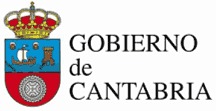 CONSEJERÍA DE EDUCACIÓN,
             CULTURA Y DEPORTE

DIRECCIÓN GENERAL DE INNOVACIÓN 
           Y CENTROS EDUCATIVOS
QUIEBRA DE LA CONVIVENCIA
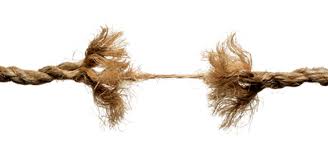 DETECTAR E INTERVENIR LO MÁS RÁPIDO POSIBLE
ACTIVAR PROTOCOLOS
Posible situación de desprotección
Posible situación de acoso
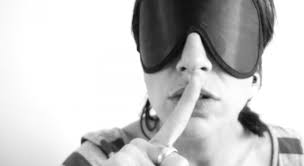 “SEMINARIO DE UNIDADES DE ORIENTACIÓN”
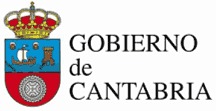 CONSEJERÍA DE EDUCACIÓN,
             CULTURA Y DEPORTE

DIRECCIÓN GENERAL DE INNOVACIÓN 
           Y CENTROS EDUCATIVOS
DEMANDAS DE LA COMUNIDAD EDUCATIVA
(procedencia)
Del alumnado
   - Etapas obligatorias: inexistente.
    - Etapas postobligatorias: muy pocas demandas. (adultos) 

 De las familias:  37-38%

 De los centros educativos: 62 -63%
“SEMINARIO DE UNIDADES DE ORIENTACIÓN”
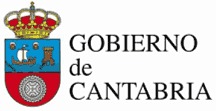 CONSEJERÍA DE EDUCACIÓN,
             CULTURA Y DEPORTE

DIRECCIÓN GENERAL DE INNOVACIÓN 
           Y CENTROS EDUCATIVOS
DEMANDAS DE LA COMUNIDAD EDUCATIVA
(por etapas educativas)
“SEMINARIO DE UNIDADES DE ORIENTACIÓN”
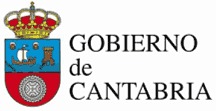 CONSEJERÍA DE EDUCACIÓN,
             CULTURA Y DEPORTE

DIRECCIÓN GENERAL DE INNOVACIÓN 
           Y CENTROS EDUCATIVOS
DEMANDAS DE LA COMUNIDAD EDUCATIVA
(por contenido temático)